„12A katonai csapat, az ezredes és a zsidók templomszolgái ekkor elfogták Jézust és megkötözték. 13Először Annáshoz vitték, ez ugyanis apósa volt Kajafásnak, aki főpap volt abban az esztendőben. 14Kajafás volt az, aki azt tanácsolta a zsidóknak, hogy jobb, ha egy ember hal meg a népért. 15Simon Péter és egy másik tanítvány követte Jézust. Ez a tanítvány ismerőse volt a főpapnak, és bement Jézussal együtt a főpap palotájába; 16Péter pedig kívül állt az ajtónál. Kiment tehát a másik tanítvány, a főpap ismerőse, szólt az ajtót őrző leánynak, és bevitte Pétert. 17Az ajtót őrző szolgálóleány ekkor így szólt Péterhez: „Nem ennek az embernek a tanítványai közül való vagy te is?” De ő így felelt: „Nem vagyok.” ” Jn 18,12-17
Máté evangélista 
Jézusra, a Főpapra, Kajafásra, valamint a hamis tanúkra helyezi a hangsúlyt
Márk evangélista 
Júdás szerepét helyezi előtérbe, de beszél Jézusról és a Főpapról is.
Lukács evangélista 
Jézust és az eseményt állítja középpontba
A szinoptikus evangéliumok mindegyike külön számol be a péteri tagadásról
János evangélista 
János „összegyúrta” a kihallgatás eseményével
„66Ettől fogva tanítványai közül sokan visszavonultak, 
és nem jártak vele többé.” Jn 6,66
„Vajon ti is el akartok menni?” 68Simon Péter így felelt: „Uram, kihez mennénk? Örök élet beszéde van nálad. 69És mi hisszük és tudjuk, hogy te vagy az Istennek Szentje.” Jn 6,67b-69
„17Azért szeret engem az Atya, mert én odaadom az életemet…” Jn 17,17
„Én vagyok a világ világossága” (Jn 8,12); 
„Én vagyok az életnek kenyere” (Jn 6,35); 
„Én vagyok az út, az igazság és az élet” (Jn 14,6); 
„Én vagyok a jó Pásztor” (Jn 10,11); 
„Én vagyok a szőlőtő” (Jn 15,5); 
„Én vagyok az ajtó” (Jn 10,9),
„14aki abból a vízből iszik, amelyet Ő ad neki, soha többé meg nem szomjazik, mert örök életre buzgó víz forrásává lesz Őbenne.”
„aki Őhozzám jön, nem éhezik meg, és aki Őbennem hisz, nem szomjazik meg soha.”
„3Útközben azonban, amikor éppen Damaszkuszhoz közeledett, hirtelen mennyei fény villant fel körülötte, 4és amint a földre esett, hallotta, hogy egy hang így szólt hozzá:” ApCsel 9, 3-4
„bőrének egész felületén elviselhetetlen viszketést érzett, beleiben pedig szüntelen fájdalmakat. Lábai megdagadtak, bélgyulladása támadt, szeméremteste rothadni kezdett, és férgek nyüzsögtek benne”
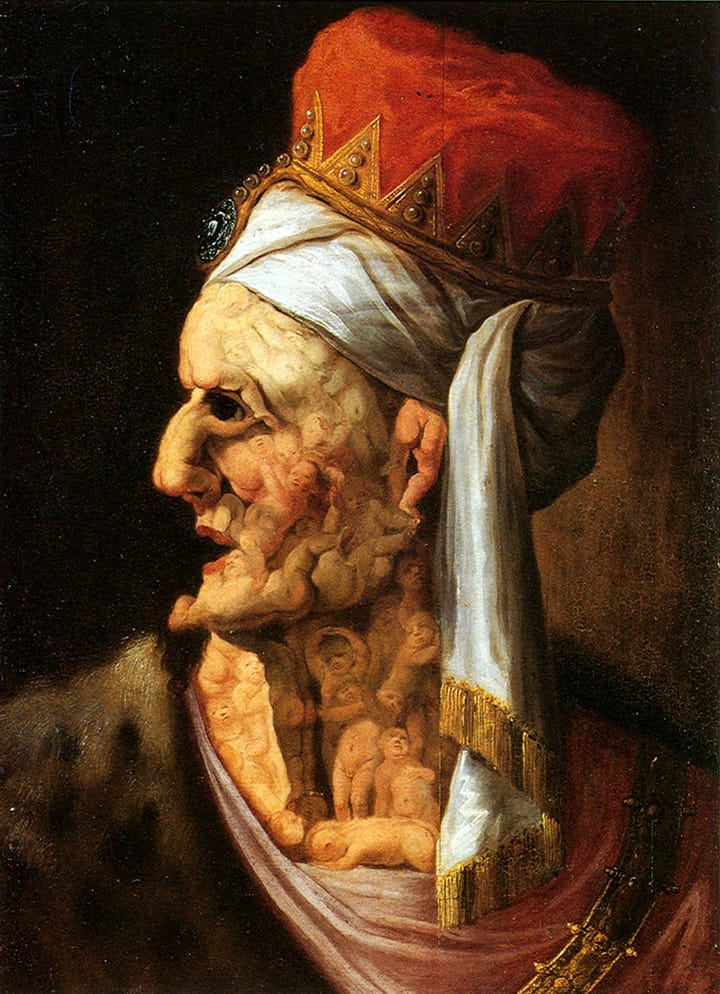 „59A főpapok pedig az egész nagytanáccsal együtt igyekeztek hamis tanúvallomásra szert tenni Jézus ellen, hogy halálra adhassák, 60de nem találtak, pedig sok hamis tanú állt elő.” Mt 26,59-60a
„Nem vagyok.”
„Uram, kihez mehetnénk? 
Örök életnek beszéde van te nálad.” Jn 6,68
„48Ha ekképen hagyjuk őt, mindenki hinni fog ő benne: és eljőnek majd a rómaiak és elveszik tőlünk mind e helyet, mind e népet. 49Egy pedig ő közülök, Kajafás, a ki főpap vala abban az esztendőben, monda nékik: Ti semmit sem tudtok. 50Meg sem gondoljátok, hogy jobb nékünk, hogy egy ember haljon meg a népért, és az egész nép el ne vesszen. 51Ezt pedig nem magától mondta: hanem mivelhogy abban az esztendőben főpap vala, jövendőt monda, hogy Jézus meg fog halni a népért; 52És nemcsak a népért, hanem azért is, hogy az Istennek elszéledt gyermekeit egybegyűjtse.” Jn 11,48-52
„14Kajafás volt az, aki azt tanácsolta a zsidóknak, hogy jobb, ha egy ember hal meg a népért.” Jn 18,14
„kortársai közül ki törődött azzal, hogy amikor kiirtják a földön élők közül, népe vétke miatt éri a büntetés?!” Ézs 53,8
„Én nyilvánosan szóltam […] 
titokban nem beszéltem semmit.”.
„Jézus pedig ezt mondta neki: Én sem ítéllek el téged, menj el, és mostantól fogva többé ne vétkezz!” Jn 8,11